EC242 Construction et analyse de stage
TP2La gestion de classe
1
INSPÉ Orsay
Plan de l’intervention
2
1 – Le contexte de la formation.
2 – La gestion de classe et l’autorité.
3 – L’accessibilité pédagogique.
     → Aider les élèves à besoins éducatifs particuliers.
3
LE CONTEXTE
DE LA FORMATION
1) Le contexte de la formation
4
« Qu’est-ce qu’un élève qui n’a pas   un comportement scolaire attendu ? »« Quelles en sont les raisons ? »
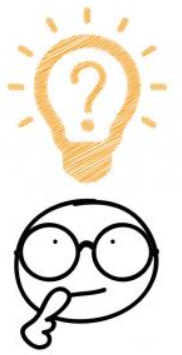 1) Le contexte de la formation
5
CONSTAT
1) Le contexte de la formation
Quelle est l’explication la plus courante ?
6
L’origine de la perturbation :
     - vient de l’extérieur ;
   - est dans les caractéristiques personnelles de l’élève.
Ce que favorise cette explication :
    Elle permet de préserver l’estime de soi.
1) Le contexte de la formation
Les difficultés qu’elle engendre
7
un risque de surenchère des sanctions pour tenter de « contenir » les perturbations ;

une impuissance à agir sur les comportements      perturbateurs sur la durée.
1) Le contexte de la formation
8
COMMENT SORTIR
 DE L’IMPASSE ?
1) Le contexte de la formation
Adopter un autre point de vue
9
Prendre du recul sur la nature des difficultés d’un élève qui n’adopte pas un comportement scolaire attendu.
Se décentrer de sa propre activité de classe pour pouvoir se centrer sur l’observation de l’élève et de l’enseignant.
…à partir d’une situation concrète (vidéo).
1) Le contexte de la formation
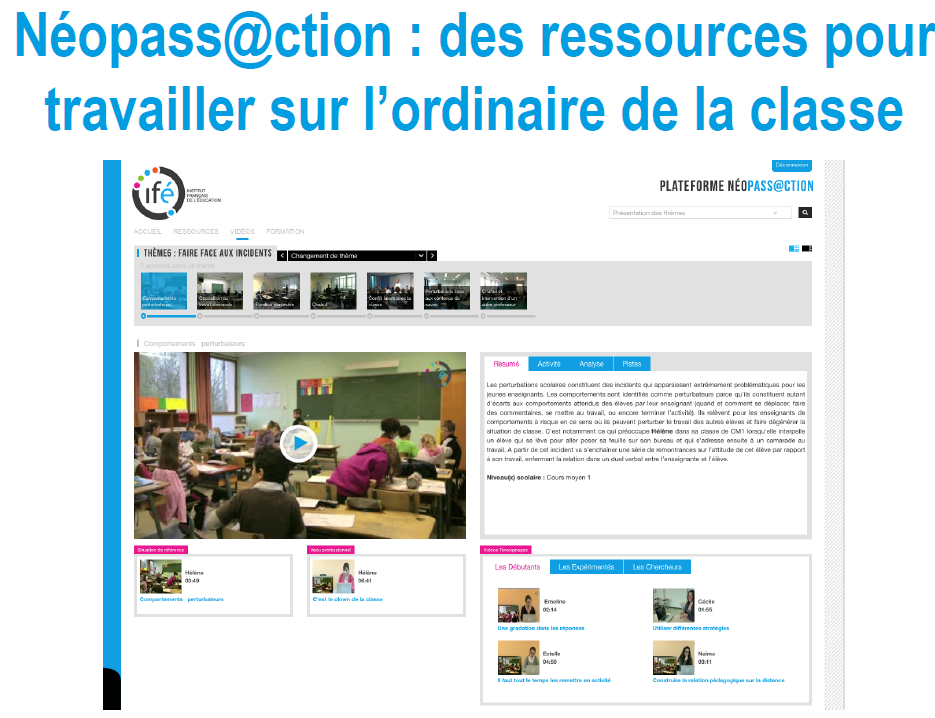 10
1) Le contexte de la formation
INSCRIPTION À NÉOPASS@CTION
11
(Plateforme en ligne de l'Institut Français de l'Éducation)
Utiliser son adresse académique sur :
http://neo.ens-lyon.fr/neopass/inscription.php
Si vous êtes déjà inscrit(e), connectez-vous sur :
http://neo.ens-lyon.fr/neopass/connexion.php
12
LA GESTION DE CLASSE
ET
L’AUTORITÉ
2) La gestion de classe – L’autorité
Vidéo : Hélène dans sa classe de CM1.
13
2) La gestion de classe – L’autorité
ACCEPTER UN POSTULAT
14
« Il n’y a pas de situations que l’on ne peut améliorer. »
→ Le travail de l’enseignant est de savoir ce qui
    fonctionne / ne fonctionne pas pour pouvoir
    améliorer la situation.
2) La gestion de classe – L’autorité
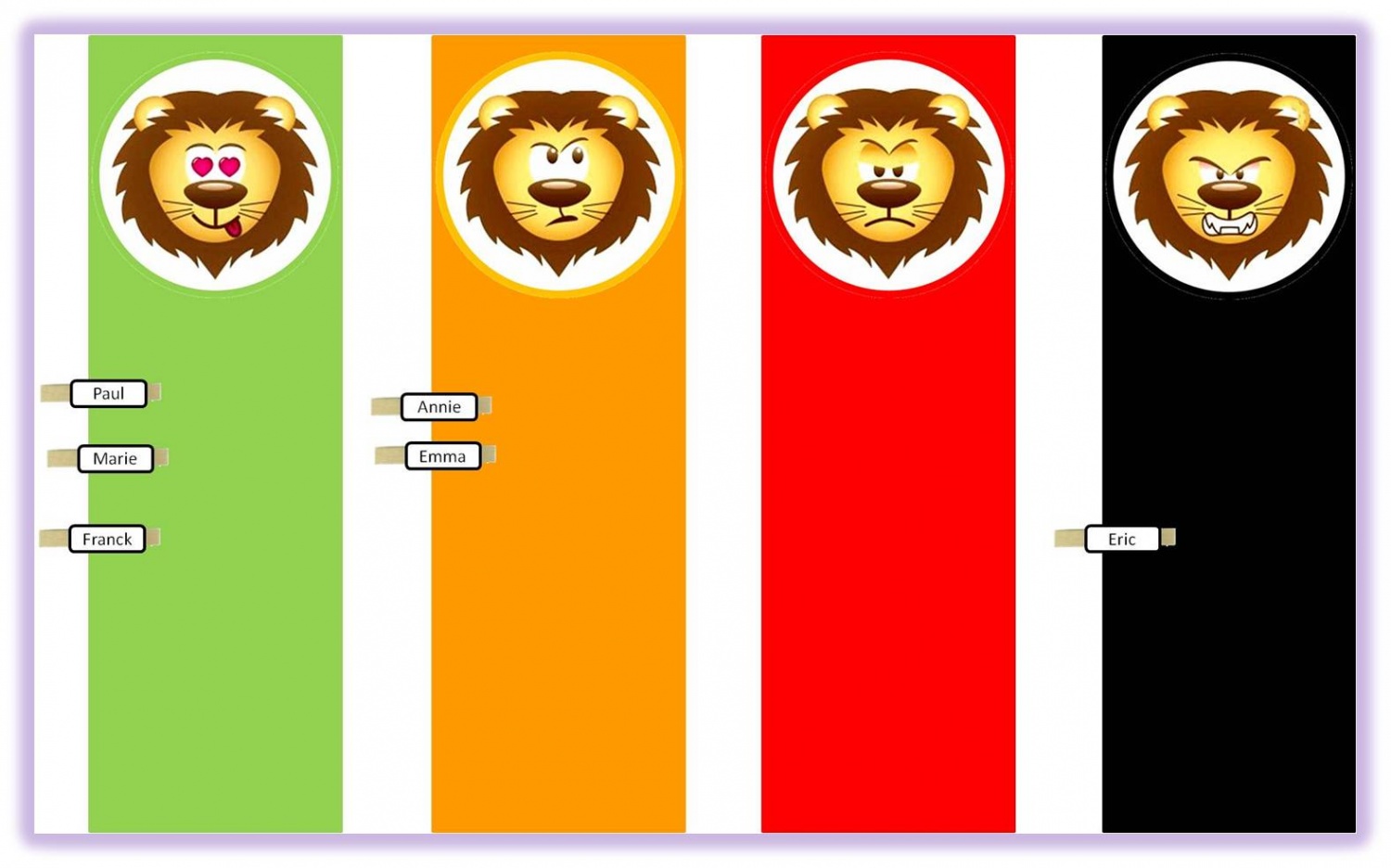 15
2) La gestion de classe – L’autorité
16
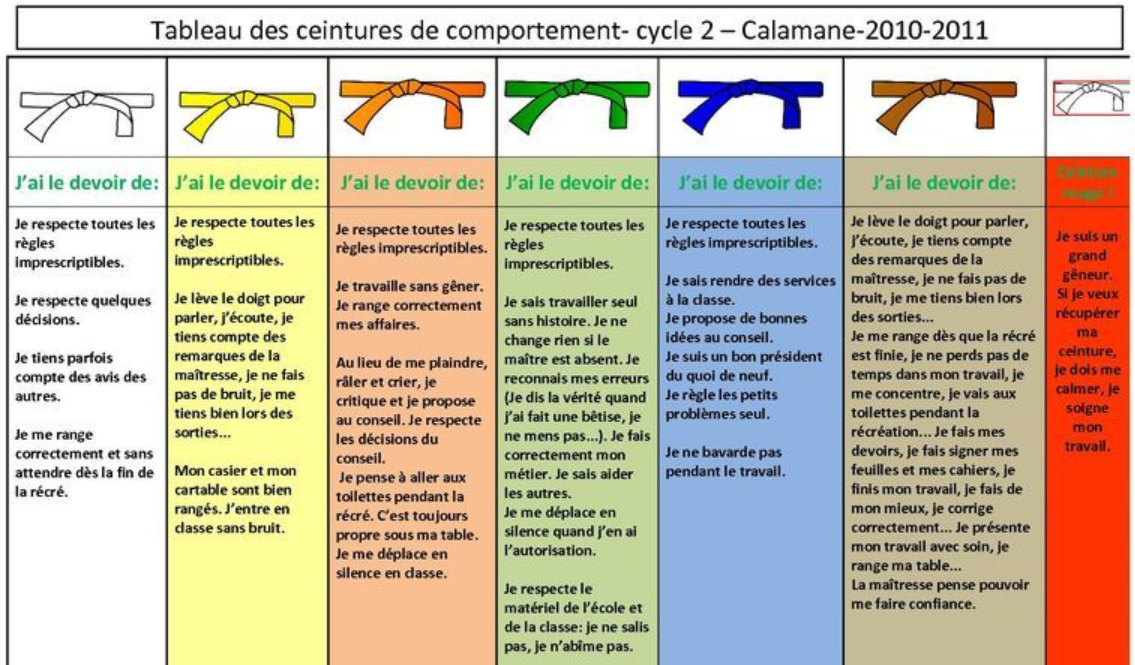 2) La gestion de classe – L’autorité
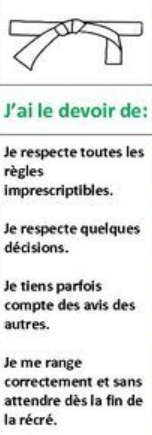 17
Ceinture rouge
J’ai perdu tous mes droits
Aucun déplacement seul, c’est le maître qui organise toutes mes journées
2) La gestion de classe – L’autorité
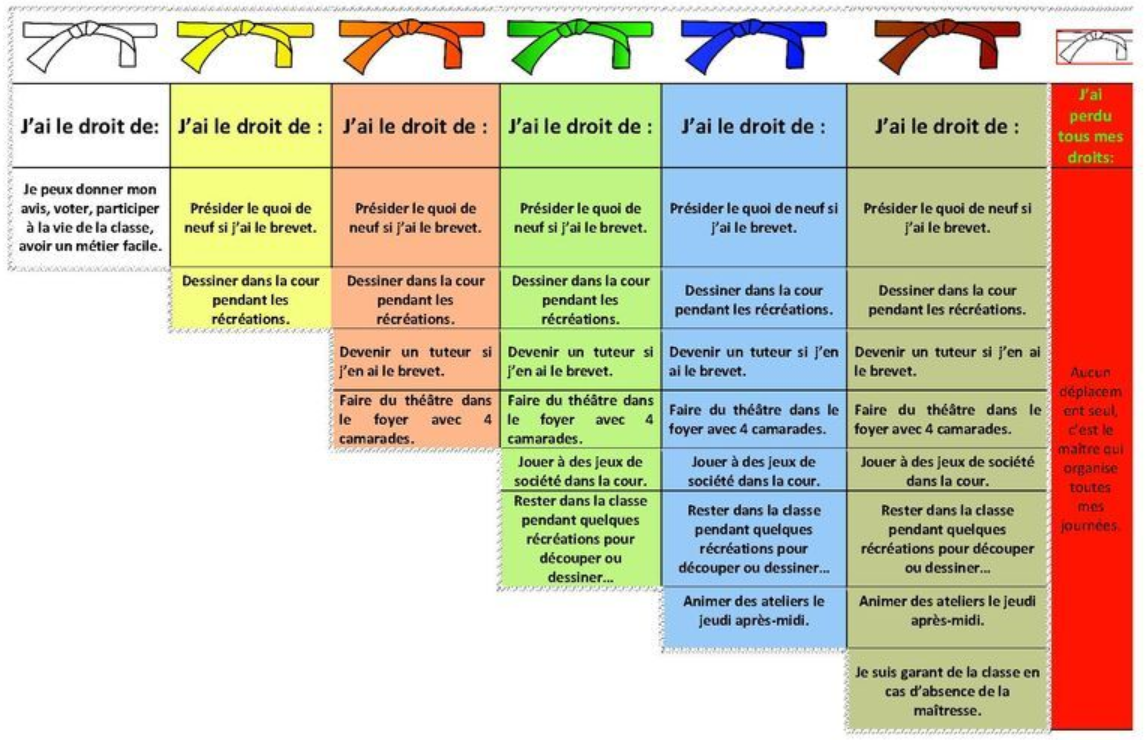 18
2) La gestion de classe – L’autorité
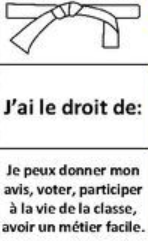 19
Ceinture rouge
J’ai perdu tous mes droits
Aucun déplacement seul, c’est le maître qui organise toutes mes journées.
2) La gestion de classe – L’autorité
Ce système est-il efficace ?
20
Pourra-t-on aider l’élève qui est dans le rouge à améliorer son comportement ?
Le fait de savoir qu’il aura de nouveaux droits s’il change de couleur / ceinture aide-t-il l’élève à changer de comportement ?
Est-ce que tous les élèves vont changer de couleur / ceinture pour les mêmes raisons ?
L’élève sait-il toujours pourquoi il est sanctionné ?
2) La gestion de classe – L’autorité
Ne pas traiter l’autorité collectivement
21
Il n’y a pas UN élève contre la classe
    MAIS une somme d’individualités dans la classe.
Il ne peut y avoir de sanctions préétablies
    MAIS une somme de sanctions individuelles.
2) La gestion de classe – L’autorité
De quoi dépend la gestion de classe ?
22
Elle dépend de l’enfant ;
Elle dépend de ce qu’on attend de lui.
…mais…
Peut-il acquérir en une seule fois le comportement attendu ?
2) La gestion de classe – L’autorité
Quelles conséquences pédagogiques ?
23
Instaurer un contrat simple avec l’élève.
Un seul objectif, explicité et répété à l’élève.
    → « Est resté assis à sa place »…
Des repères pour prendre conscience de l’évolution.
    → On évite le sentiment de rejet : l’élève peut se voir
        progresser.
Une mise en place concertée avec le titulaire de la classe ET les parents de l’élève.
→ L’enseignant peut ainsi relativiser la situation.
2) La gestion de classe – L’autorité
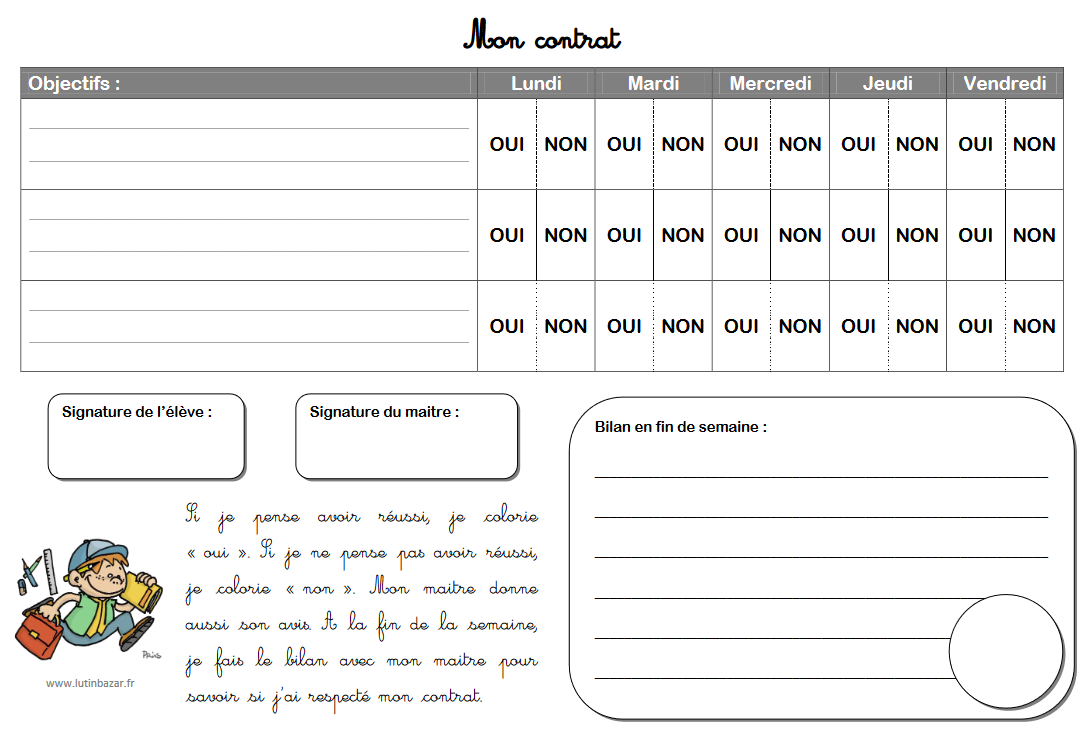 24
2) La gestion de classe – L’autorité
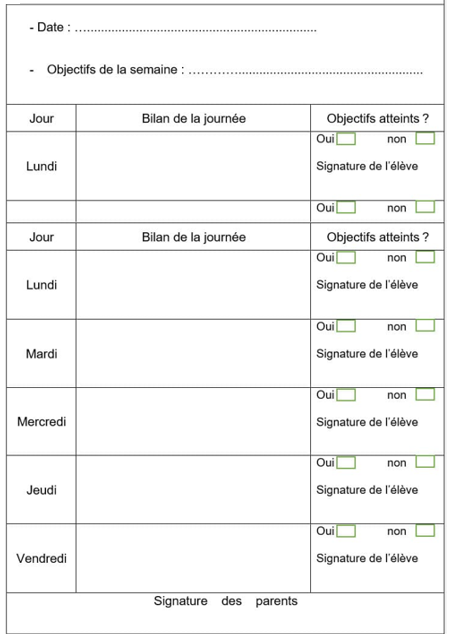 25
2) La gestion de classe – L’autorité
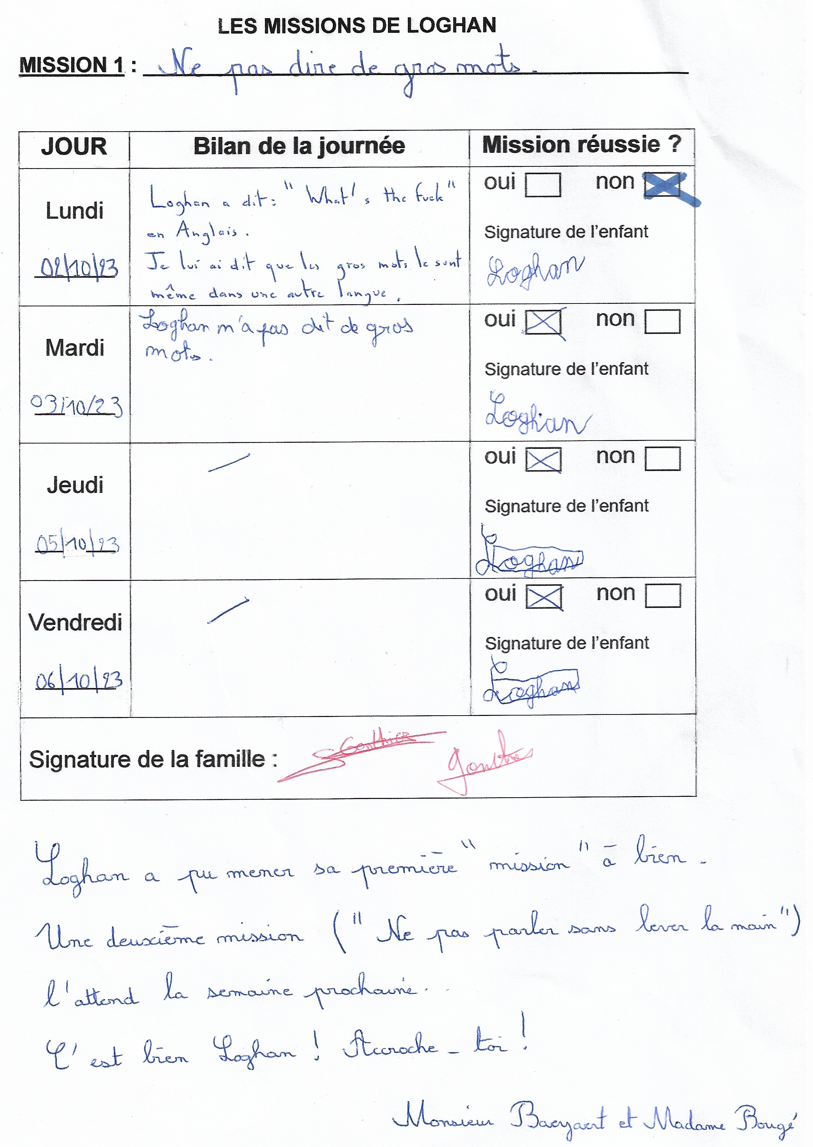 26
2) La gestion de classe – L’autorité
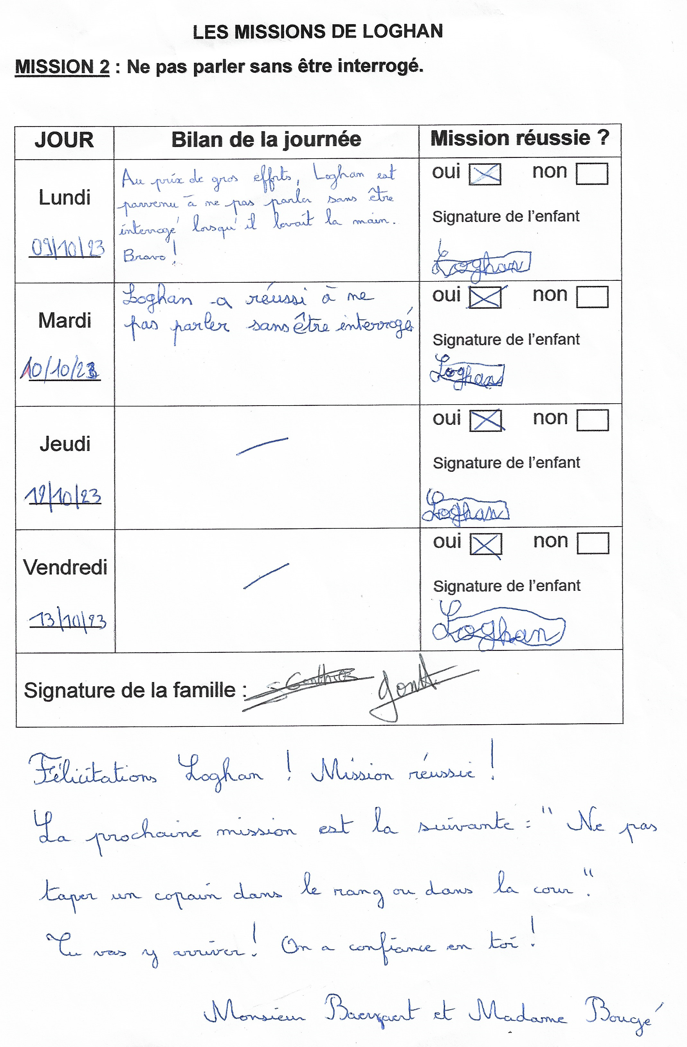 27
2) La gestion de classe – L’autorité
Le conseil de classe
28
Instaurer un conseil de classe en fin de semaine.
-  aide à l’auto-régulation par une relation entre pairs
   → et non une relation « enseignant-élève ».
-  motive à respecter le cadre qu’on participe à bâtir.
2) La gestion de classe – L’autorité
Des documents pour aider.
29
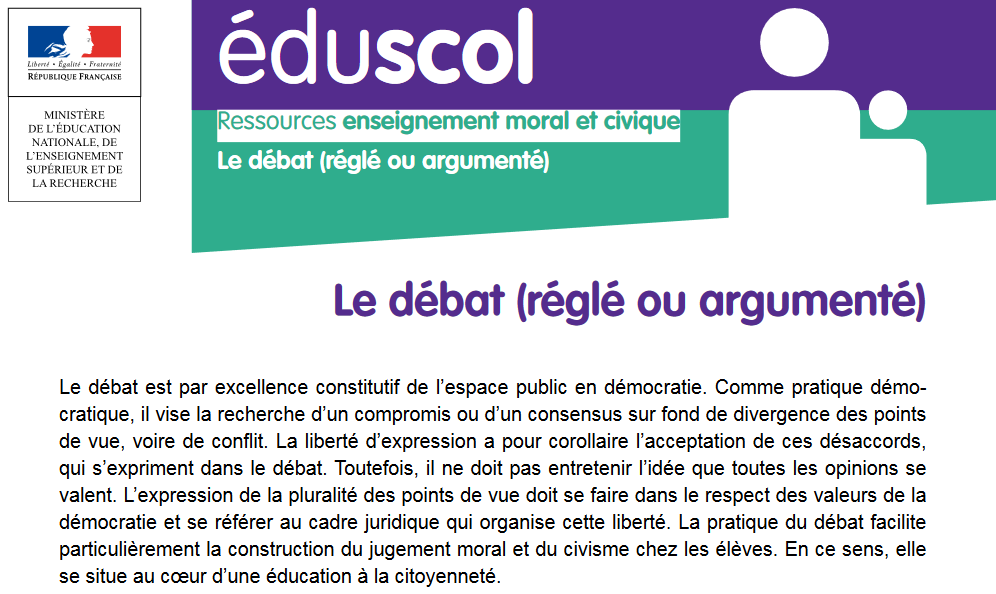 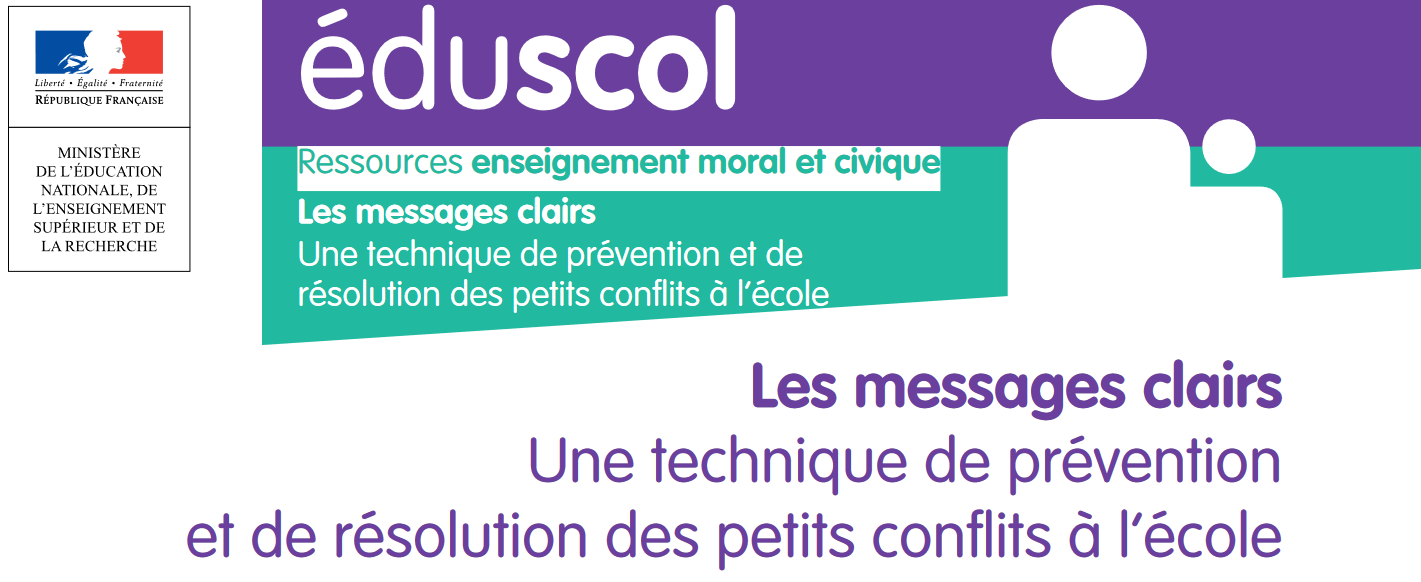 2) La gestion de classe – L’autorité
Quelles conséquences pédagogiques ?
30
Instaurer des règles de fonctionnement.
Pour chaque situation, les comportements attendus doivent être explicités en amont.
À chaque fois, les élèves doivent rappeler ces règles de fonctionnement pour chaque situation.
Ces règles doivent être mises en place en concertation avec le titulaire de la classe.
2) La gestion de classe – L’autorité
31
QUELQUES RÈGLES
DE FONCTIONNEMENT
2) La gestion de classe – L’autorité
32
« Quelles règles pour un travail    de recherche en groupe ? »
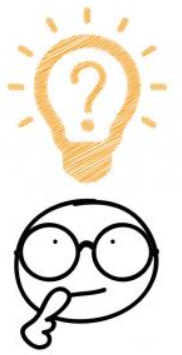 2) La gestion de classe – L’autorité
Le travail de recherche en groupe
33
→ Ce type de travail nécessite de communiquer.
Possibilité de discuter à voix basse avec les camarades de son groupe ;
Les déplacements sont possibles - à condition de ne pas déranger les autres groupes.
2) La gestion de classe – L’autorité
34
« Quelles règles pour un débat,   une discussion en groupe-classe ? »
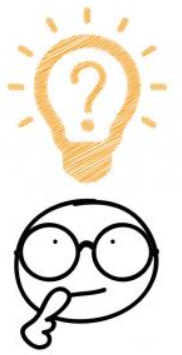 2) La gestion de classe – L’autorité
Débat, discussions, leçons en collectif
35
→ La participation et l’écoute de chacun sont primordiales car
    l’objectif est de comprendre ce qui est dit.
Lever la main pour prendre la parole ;
Écouter la camarade qui parle.
2) La gestion de classe – L’autorité
36
« Quelles règles pour la lecture orale ? »
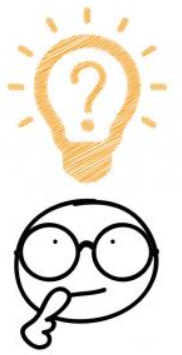 2) La gestion de classe – L’autorité
La lecture à voix haute
37
Afin d’éviter les bruits dérangeants :
        - aucun matériel sur la table ;
        - être assis correctement, et replacer sa chaise
          avant la lecture.
Suivre la lecture car on peut être interrogé à tout moment.
2) La gestion de classe – L’autorité
38
« Quelles règles pour un travail de copie ? »
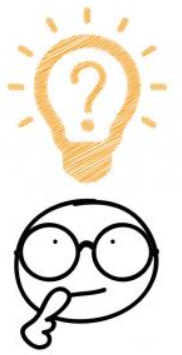 2) La gestion de classe – L’autorité
Le travail de copie
39
→ Le travail de copie doit se faire le plus rapidement possible,
    sans faute d’orthographe.
Toute autre activité est interdite tant que la totalité du travail n’a pas été réalisé ;
Afin d’éviter les bruits dérangeants quand j’ai fini :
        - je fais un travail en autonomie en silence;
       - je lis un livre.
Les déplacements sont possibles - à condition de ne pas déranger ceux qui copient.
2) La gestion de classe – L’autorité
40
« Quelles règles pour le rang ? »
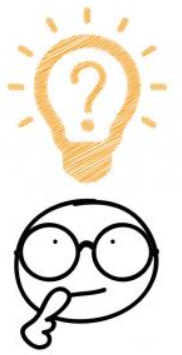 2) La gestion de classe – L’autorité
LE RANG
41
Les élèves doivent se ranger dès la sonnerie ;
Dans les escaliers et les couloirs, les élèves sont deux par deux et chuchotent.
2) La gestion de classe – L’autorité
42
EN MATERNELLE
2) La gestion de classe – L’autorité
L’ACCUEIL doit être structuré avec des règles de fonctionnement précises.
→ accompagner les élèves pour les activités-repères, travailler avec un groupe d’élèves sur un objectif ciblé (activité de réinvestissement ou de remédiation dans le domaine du nombre, de l’écrit…selon les besoin identifiés).
43
LE RANGEMENT doit être signalé aux élèves.
→ petite musique, tambourin…
2) La gestion de classe – L’autorité
LE REGROUPEMENT doit mobiliser les élèves.
- L’enseignant doit avoir des exigences.
→ « Quand on vient s’asseoir, on vient en silence ! » ;
→ Instaurer et faire respecter les prise de parole.
- Comptines et chansons pour mobiliser les élèves.
- Moduler sa voix, théâtraliser.
44
2) La gestion de classe – L’autorité
La sanction pour les cas « graves »
45
Anticiper les débordements
→ l’important est que l’adulte montre son désaccord.
	   → Regard, geste de la main, déplacement.
Adapter les sanctions aux situations
→ respecte de la sécurité& des élèves, des textes.
2) La gestion de classe – L’autorité
46
UN POINT SUR L’AUTORITÉ
2) La gestion de classe – L’autorité
Qu’est-ce que l’autorité ?
47
L’autorité n’est rien d’autre que le pouvoir de se faire obéir.
→ Elle est donc un pouvoir « moral » - c’est-à-dire un pouvoir d’être obéi – sans recourir à la force.
Elle n’existe donc que si elle est reconnue par ceux sur qui elle s’exerce.
→ L’objectif visée est une « obéissance consentie ».
Exclure de la classe un élève perturbateur, c’est recourir à la contrainte.

Obtenir sur simple demande qu’une classe se mette au travail, 
c’est utiliser son autorité.
2) La gestion de classe – L’autorité
Comment s’acquiert l’autorité ?
48
Elle s’acquiert de différentes manières :
L’autorité de pouvoir.
    → Respect du règlement = même loi pour tous.
L’autorité de fonction.
    → L’élève doit être capable de faire la distinction
        entre l’adresse à un camarade et celle au maître.
L’autorité de compétence.
    → présentation au tableau, langage,
        orthographe, maîtrise des connaissances…
2) La gestion de classe – L’autorité
L’importance de l’attitude de l’enseignant
49
Assuré, disponible, ferme, rigoureux, calme.
Juste (tout au long de la journée).
   → Traitement égal pour tous les élèves.
Moduler sa voix.
   → Ne pas crier pour obtenir le silence.
2) La gestion de classe – L’autorité
50
BIEN PRÉPARER
 SA CLASSE
Un enfant a besoin de sens dans l’activité.
2) La gestion de classe – L’autorité
Préparer minutieusement sa journée
51
Présenter le programme de la journée.
Être au clair sur ses séances.
→ objectifs, mise en œuvre, matériel, consigne…
52
L’ACCESSIBILITÉ
PÉDAGOGIQUE
3) L’accessibilité pédagogique
L’accessibilité pédagogique
53
Référentiel PE 
« Prise en compte de la diversité des élèves. »
3) L’accessibilité pédagogique
54
CAP ÉCOLE INCLUSIVE
3) L’accessibilité pédagogique
55
1 – Créer un compte avec son adresse académique
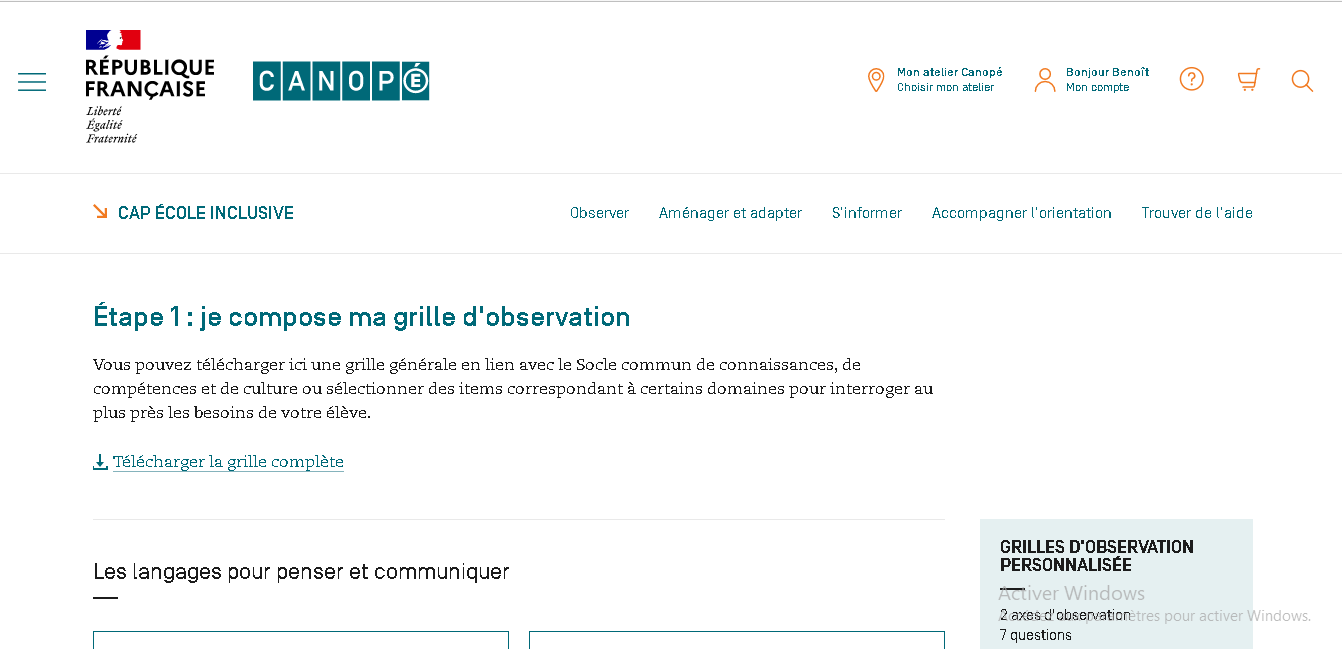 3) L’accessibilité pédagogique
2 – Créer sa grille d’observation en fonction des domaines et sous-domaines
56
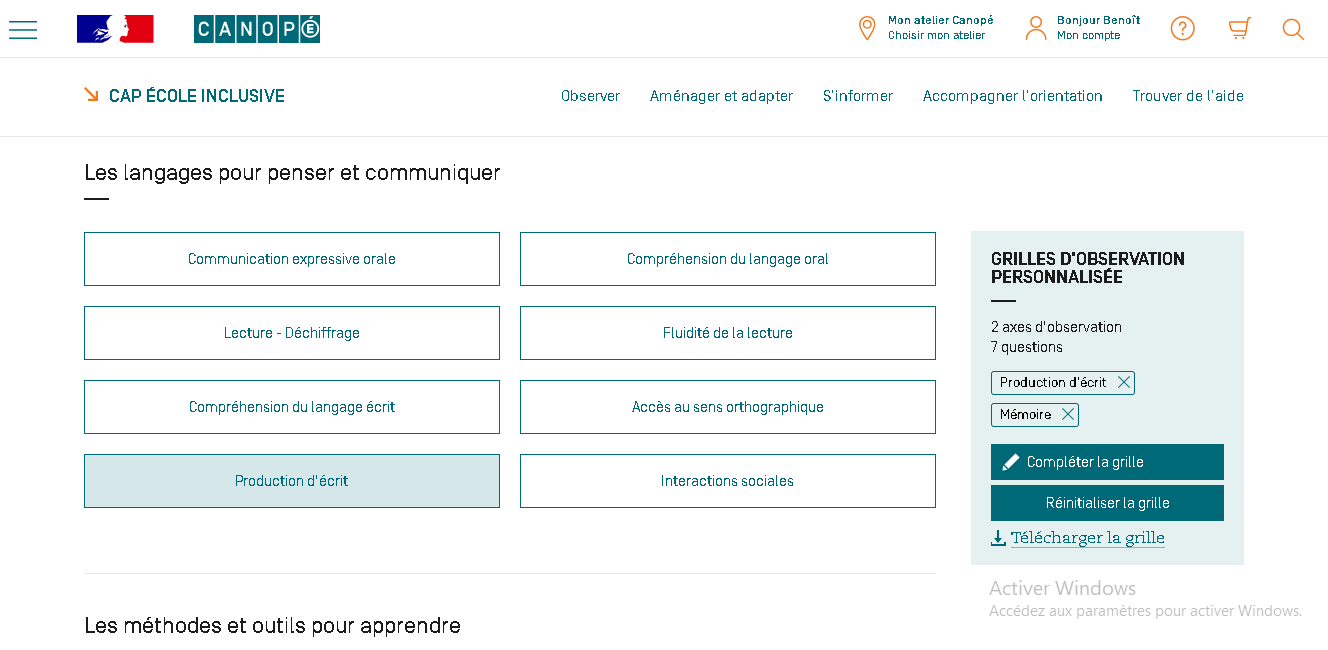 3) L’accessibilité pédagogique
3 – Répondre aux questions domaine par domaine
57
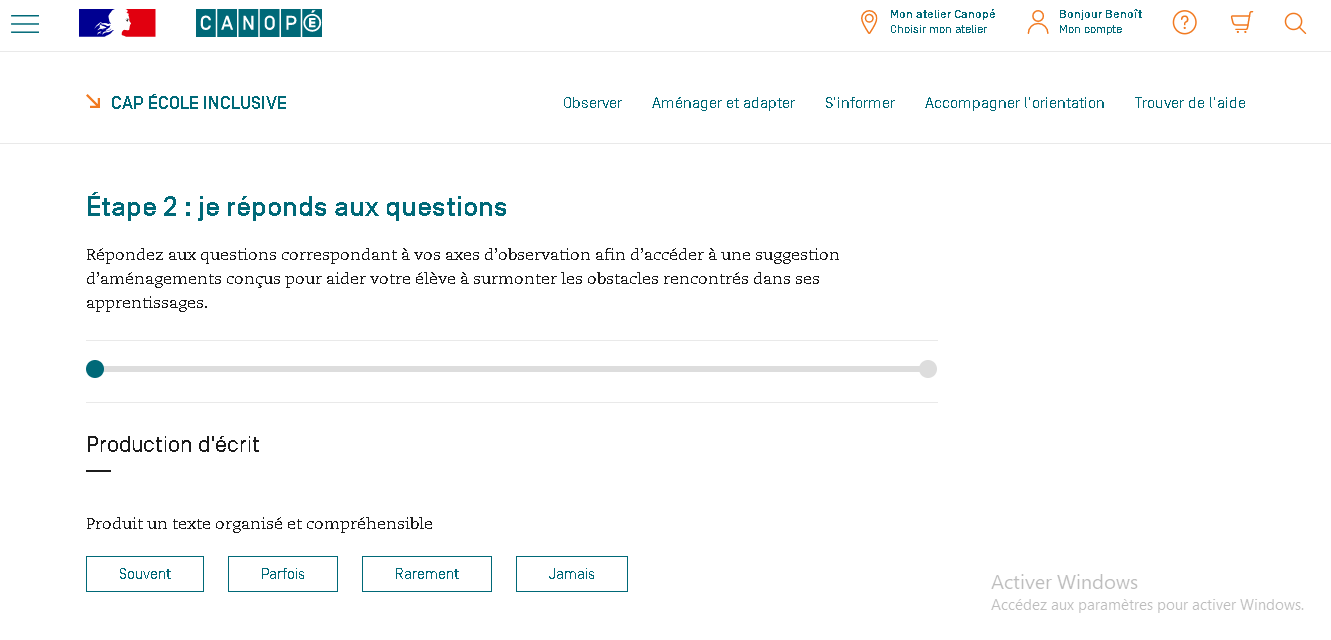 3) L’accessibilité pédagogique
3 – Répondre aux questions domaine par domaine (suite)
58
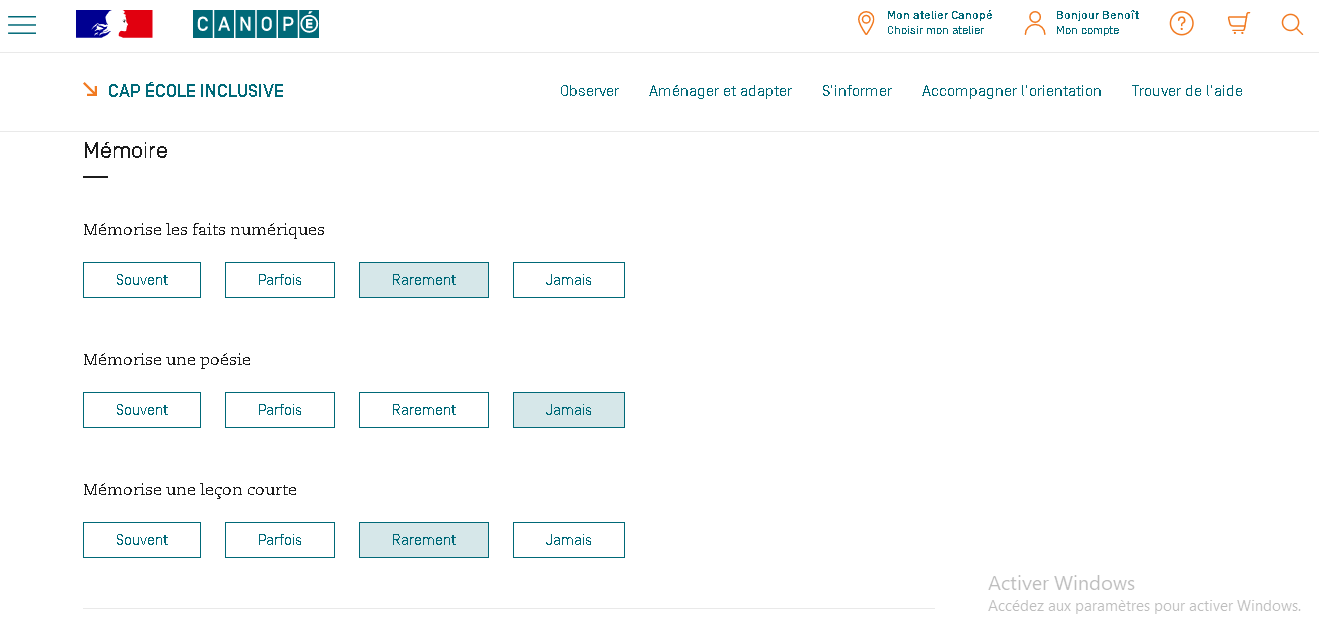 3) L’accessibilité pédagogique
4 – Propositions d’adaptations
59
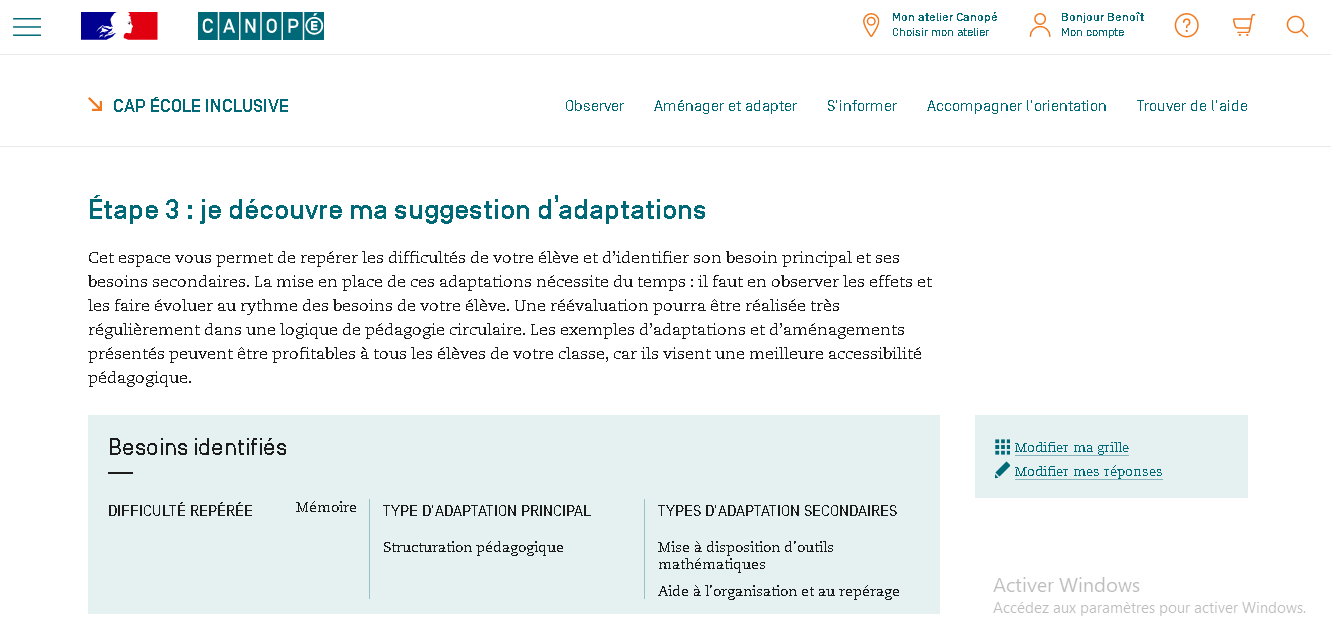 3) L’accessibilité pédagogique
4 – Propositions d’adaptations (suite)
60
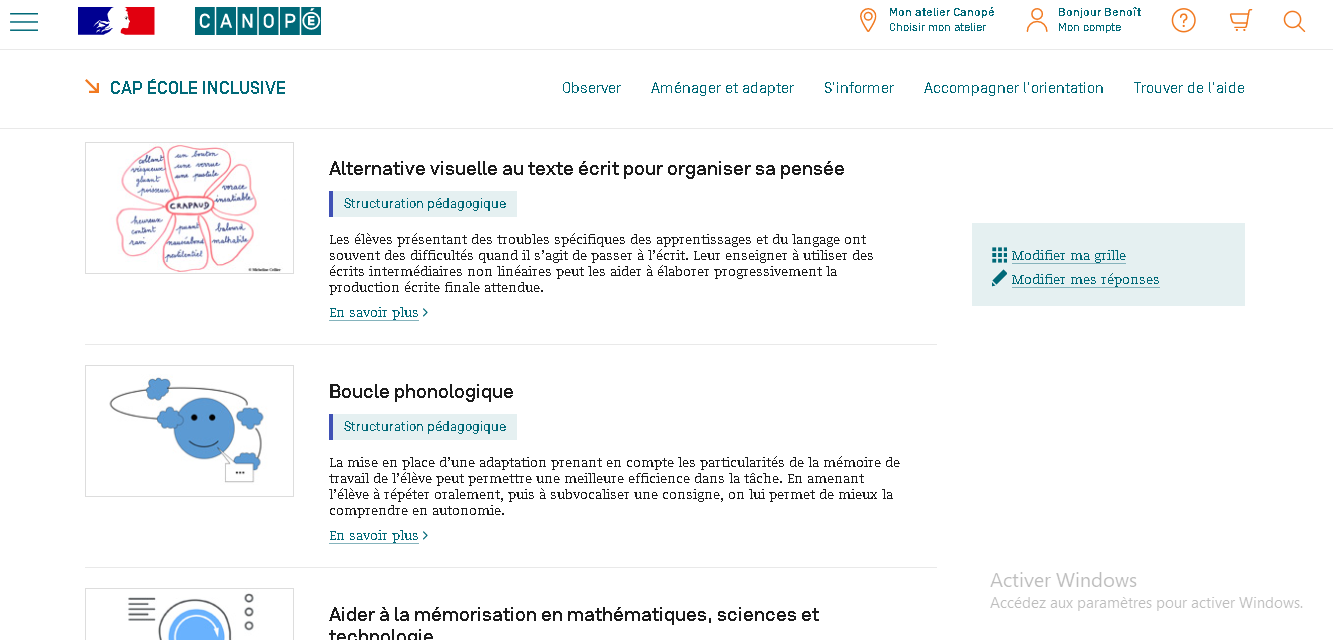 3) L’accessibilité pédagogique
4 – Propositions d’adaptations (suite)
61
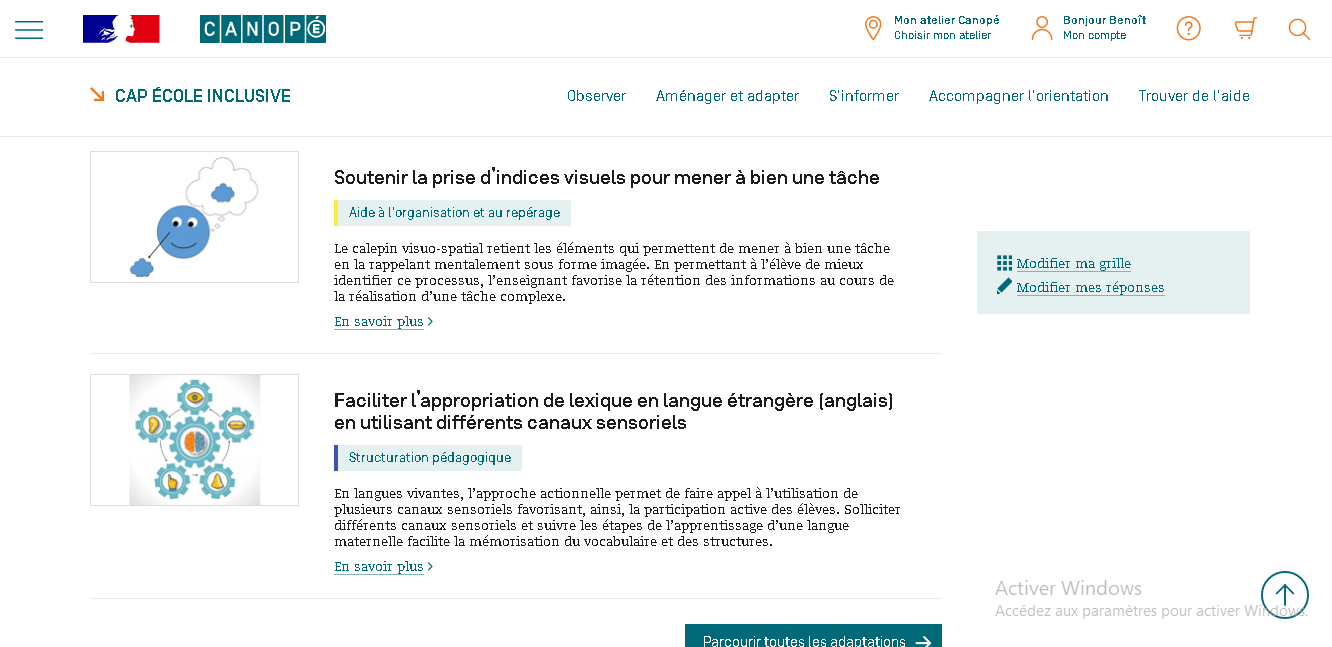 3) L’accessibilité pédagogique
L’accessibilité pédagogique
62
1 - Penser à la tâche ET à l’objectif pédagogique.
2 – Repérer les obstacles. 
(= à quel moment un élève va être en difficulté).
EX : L’élève ne supporte pas le bruit.
3 – Définir le besoin.
EX : Il faut réduire le bruit.
4 – Trouver et apporter une réponse. (pédagogie)
EX : Fournir à l’élève un casque anti-bruit.
L’important est de bien cibler la compétence visée.
3) L’accessibilité pédagogique
Cibler la compétence visée
63
Pour un élève non-lecteur ou mauvais lecteur. 
OBJ : compréhension - l’obstacle est la lecture.
- Lire les questions de lecture, d’un énoncé AVANT le texte de lecture, l’énoncé.

- Lire le texte à l’élève (AESH).

- Fournir un support enregistré.
→ l’élève écoute le texte au casque puis répond aux questions.

- Montrer la vidéo de l’histoire s’il a du mal à se créer des images mentales.
3) L’accessibilité pédagogique
Cibler la compétence visée
64
Pour un élève en difficultés en résolution de problèmes.
- Pas de données inutiles (contrairement à un élève ordinaire).

- Proposer l’utilisation de la calculatrice.
→ On travaille le sens des opérations et non pas la technique opératoire.

- Simplifier le vocabulaire.

- Réduire la longueur de l’énoncé.

- Fournir une image pour modéliser le problème (aide visuelle).

- Pas de problèmes à résoudre en plusieurs étapes.
3) L’accessibilité pédagogique
Contacter les professionnels du suivi
65
Cela évite beaucoup de tâtonnements chronophages pour adapter les supports.
Penser à demander le projet d’inclusion à l’enseignant de l’ULIS (si vous avez des élèves en inclusion) ou/et de l’UPE2A (si vous avez des élèves allophones).
3) L’accessibilité pédagogique
Adapter les supports – Polices de caractères
66
Privilégier les écritures sans serif.
→ Arial, Tahoma, Comic Sans MS, Verdana, Calibri
Taille de la police : mini 12 – maxi 16
Éviter les supports en écriture cursive
→ Plus personne ne lit en cursive.
    MAIS utiliser la cursive pour travailler l’écriture.
→ belleallure, cursive (dafont.com)
Une seule police d’écriture sur un document.
Éviter l’écriture en italique.
3) L’accessibilité pédagogique
Adapter les supports – Mise en page générale
67
Privilégier les documents de bonne qualité.
→ Pour faciliter la lecture.
Éviter d’écrire sur des fonds de page colorés.
Utiliser un format facile à lire (A4 ou A5)
   ET adapté au collage dans le cahier /classeur.
→ Il ne faut pas à avoir à plier le document.
Éviter le recto-verso.
→ Il rend plus difficile la gestion de la tâche.
Éviter les photomontages.
→ La multiplication des informations rend plus difficile la lecture.
3) L’accessibilité pédagogique
Adapter les supports – Mise en page générale
68
Éviter les illustrations qui ne rentrent pas au service de la tâche demandée.
→ Éviter les « distracteurs ».
Éviter le double-colonage d’un texte.
→ La lecture est plus difficile, l’écriture plus petite.
Interligne de 1,5 (voire 2).
→ Cela facilite la lecture.
Ne jamais justifier un texte.
→ Les espacements entre les mots sont faussés.
3) L’accessibilité pédagogique
Adapter les supports – Mise en page générale
69
Numéroter les lignes.
→ Pour faciliter le repérage dans la lecture.
Alterner une phrase / une phrase avec une couleur.
Ne pas séparer un mot sur deux lignes.
Mettre les majuscules en couleur.
Numéroter les exercices.
3) L’accessibilité pédagogique
Varier les moyens de donner une réponse
70
Utiliser les mots simples, toujours les mêmes, dans les consignes.
→ Utiliser un jeu de pictogrammes pour aider l’enfant.
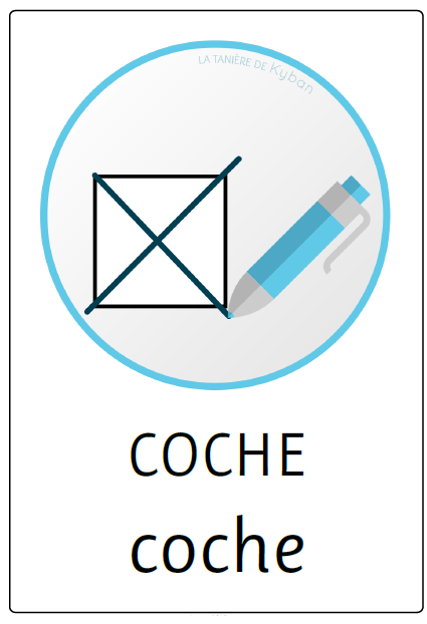 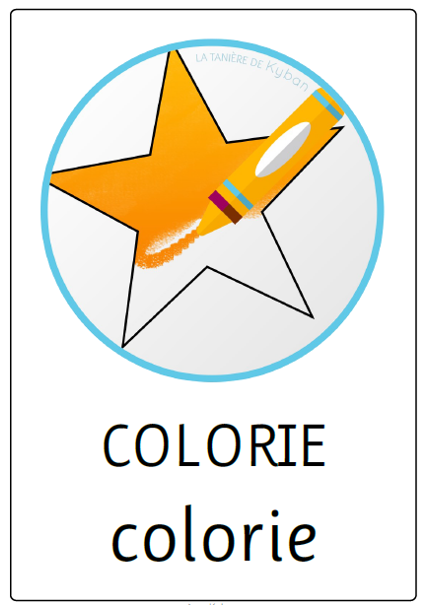 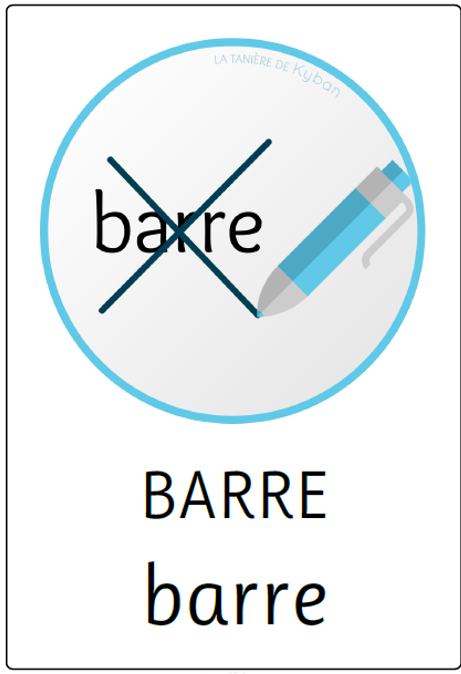 3) L’accessibilité pédagogique
Varier les moyens de donner une réponse
71
Éviter les questions ouvertes.
          - Cocher OU entourer la bonne réponse (QCM).
          - Vrai / Faux.
          - Relier une proposition à sa réponse.
Surligner des mots dans un texte au lieu de justifier à l’écrit.
Privilégier les textes à trous avec les mots à replacer.
Réécrire un texte en allégeant le lexique (mots + simples) ET la structures (phrases).
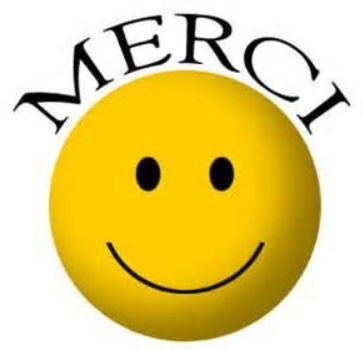 72
Contact: laure.rouxel1@ac-versailles.fr
Contact: myriam.delebarre-gnemmi@ac-versailles.fr
Contact: fabien.jorrion@ac-versailles.fr
Contact: pascal.baeyaert@ac-versailles.fr
Contact: aline.le-boyer@ac-versailles.fr